Thoughts on repurposing our current bioinformatics research to address COVID-19
M Gerstein & M Rutenberg Schoenberg


Slides freely downloadable from Lectures.GersteinLab.org &
“tweetable” (via @MarkGerstein). See last slide for more info.
1
Importance of molecular data science for COVID-19 research: "Molecule to molecule combat"
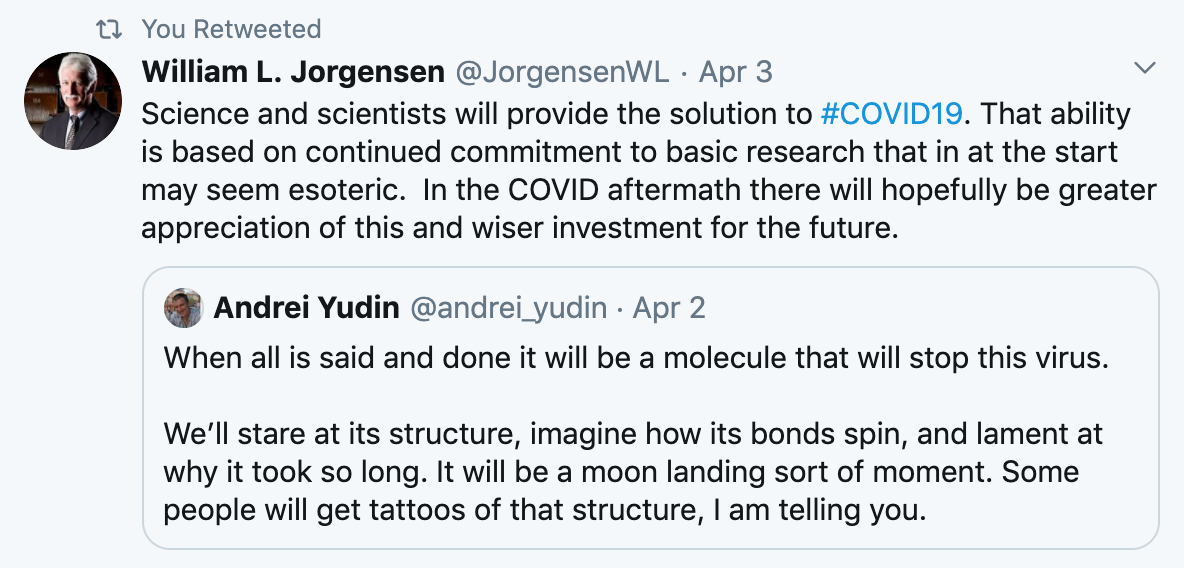 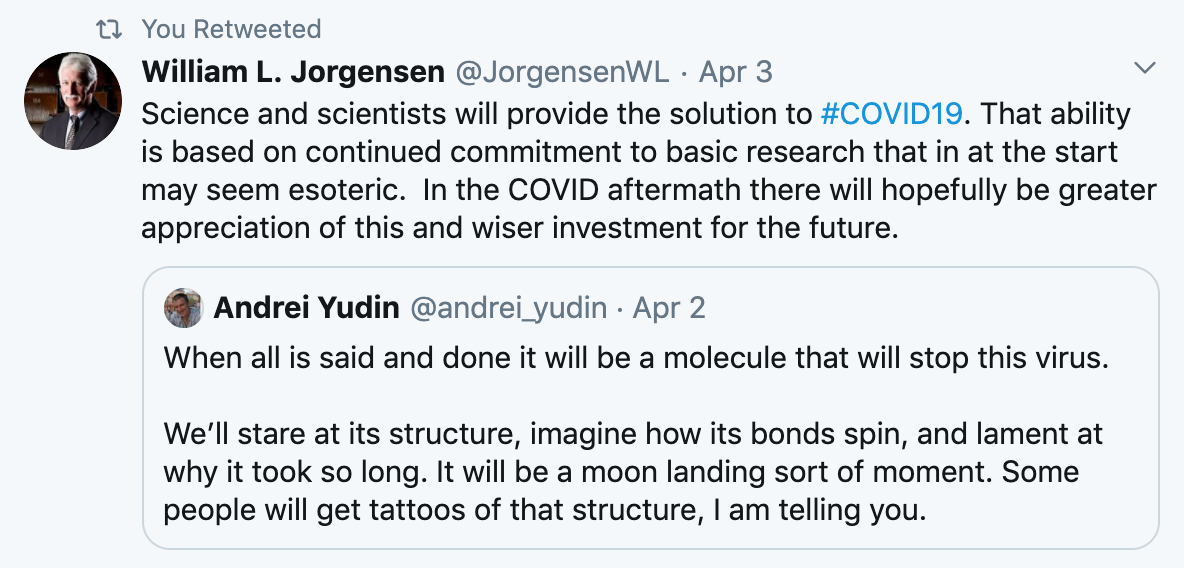 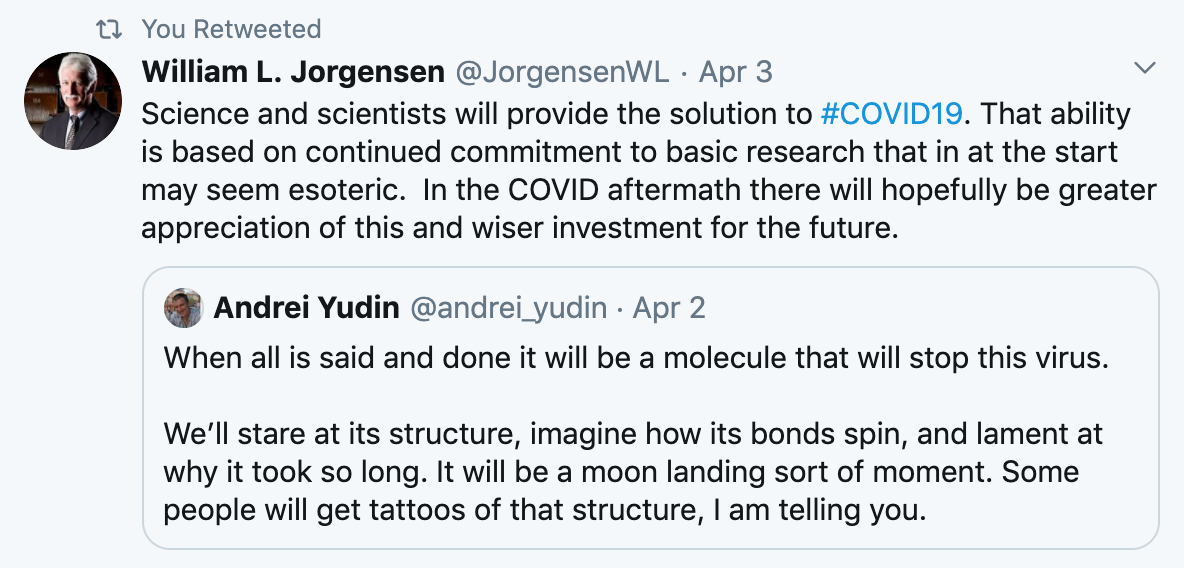 [lectures.gersteinlab.org]                                [COVID-HASTE-042120]
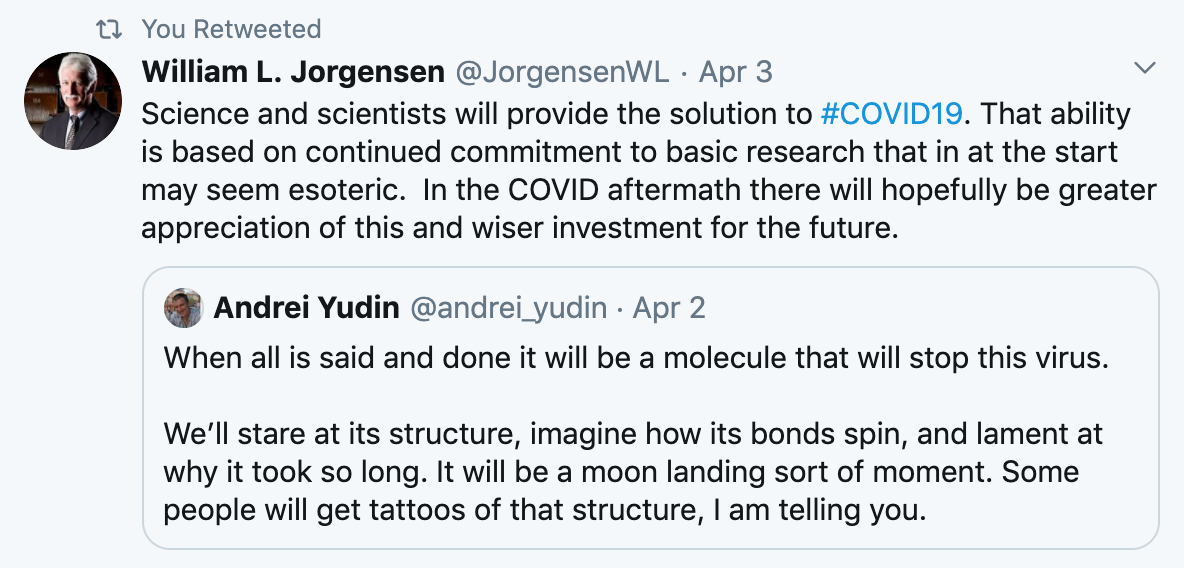 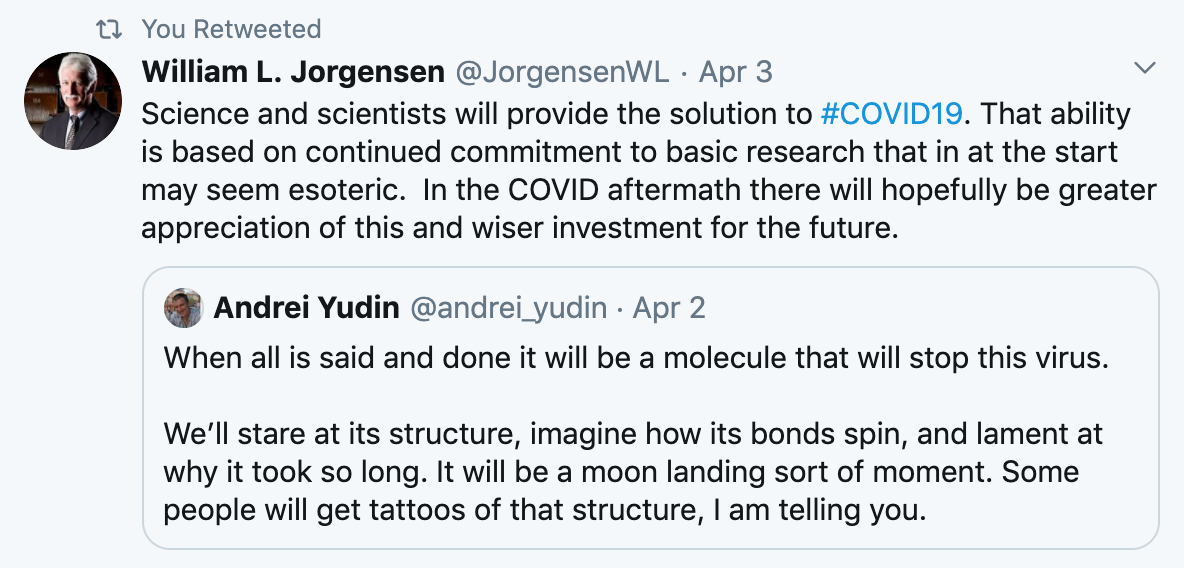 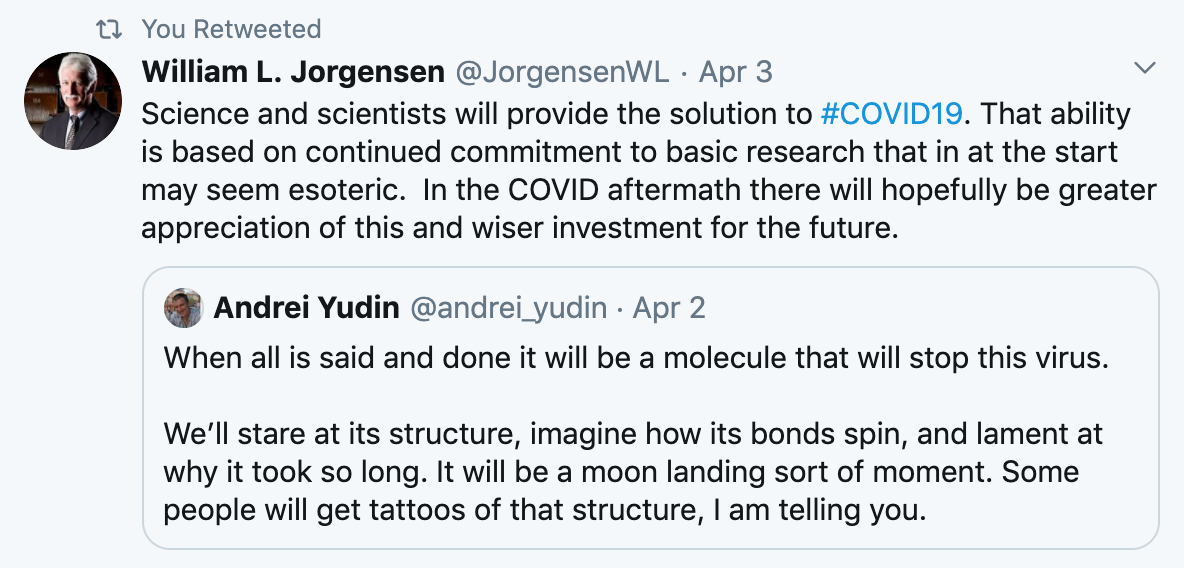 2
Current Lab Research Areas, which perhaps could be repurposed to address COVID-19
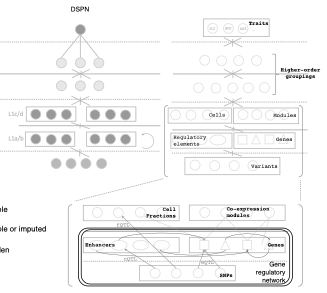 Studying molecular evolution of the human genome & tumor evolution => Evolutionary analysis of the SARS-CoV-2 genome 
Analysis of macromolecular structures & cryo-EM images => Deep learning evaluation of variants in SARS-CoV-2 host protein structures 
Studying personal genomics & neurogenomics => How human variation relates to SARS-CoV-2 host proteins & host response
Analysis of RNA-seq, ChIP-seq, Hi-C & Single-cell seq. => Studying the host response to virus with functional genomics
Analysis of molecular networks & machine learning models for gene interactions => Predicting host-virus interactions
Studying genomic privacy & security  => Developing contact tracing approaches with blockchain & data sanitization 
Tool development & large dataset expertise
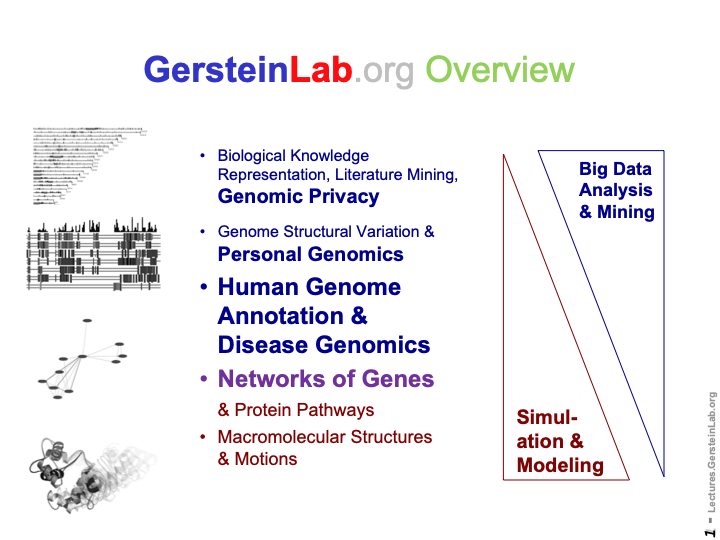 [lectures.gersteinlab.org]                                [COVID-HASTE-042120]
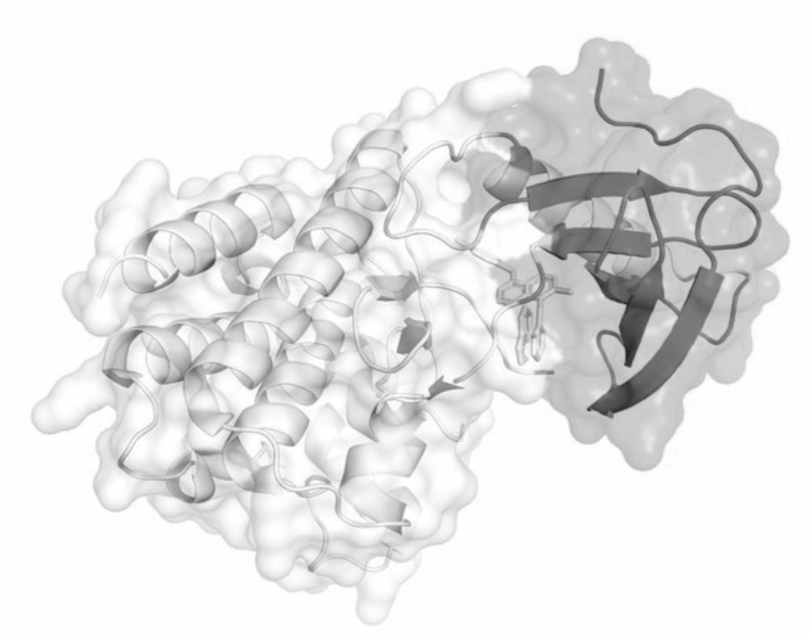 3
3
People in the Gerstein Lab + Collaborations related to COVID-19
COVID-19 subgroupMichael Rutenberg SchoenbergPrashant EmaniYucheng YangShaoke LouGamze GursoyCharlotte Brannon
(Assoc.) Research ScientistsFabio Navarro*Jing ZhangJinrui Xu*Joel RozowskyJonathan WarrellSushant Kumar
PostdocsChristopher CameronGarrett AshKun Xiong*Leonidas SalichosTimur GaleevDeclan ClarkeDonghoon Lee
Grad StudentsHussein MohsenJiahao GaoTianxiao LiWilliam MeyersonXiaotong Li*Jason J. Liu
Collaborators on COVID-19 and related research*Yong Xiong (Yale)*Dan Spakowicz (Ohio State)*Bian Li (Vanderbilt)*Geoff Chupp Lab (Yale)*Rob Bjornson (Yale)ConsortiaENCODEPsychENCODEPCAWGExRNA 1000 Genomes
[lectures.gersteinlab.org]                                [COVID-HASTE-042120]
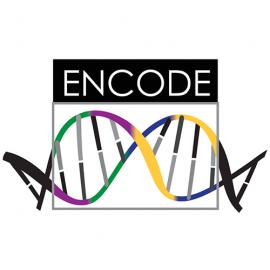 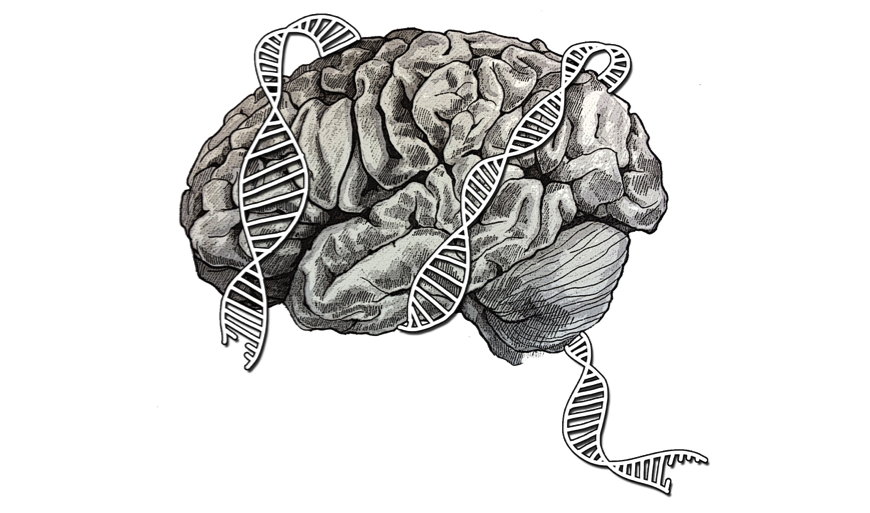 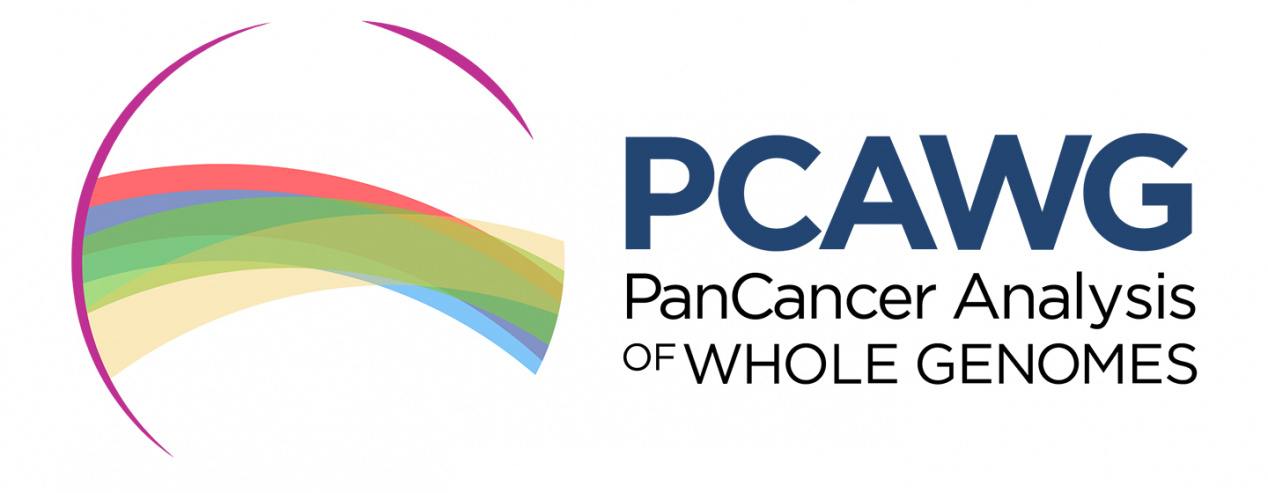 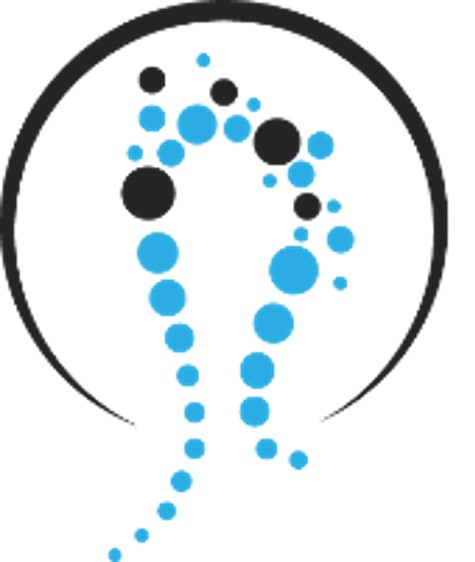 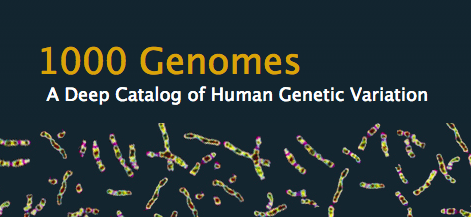 4
Contributed to today’s presentation  
 * Contributed prior work relevant to COVID-19
Variation & Evolution of Coronavirus Sequences
Investigation of SARS-CoV-2
Goals for RNA alignment:
Establish evolution through mutational “distance” - Phylogenetic Analysis
Q. Did viral strains recombine when geographically co-located?
Previous work: Genome & Tumor evolution
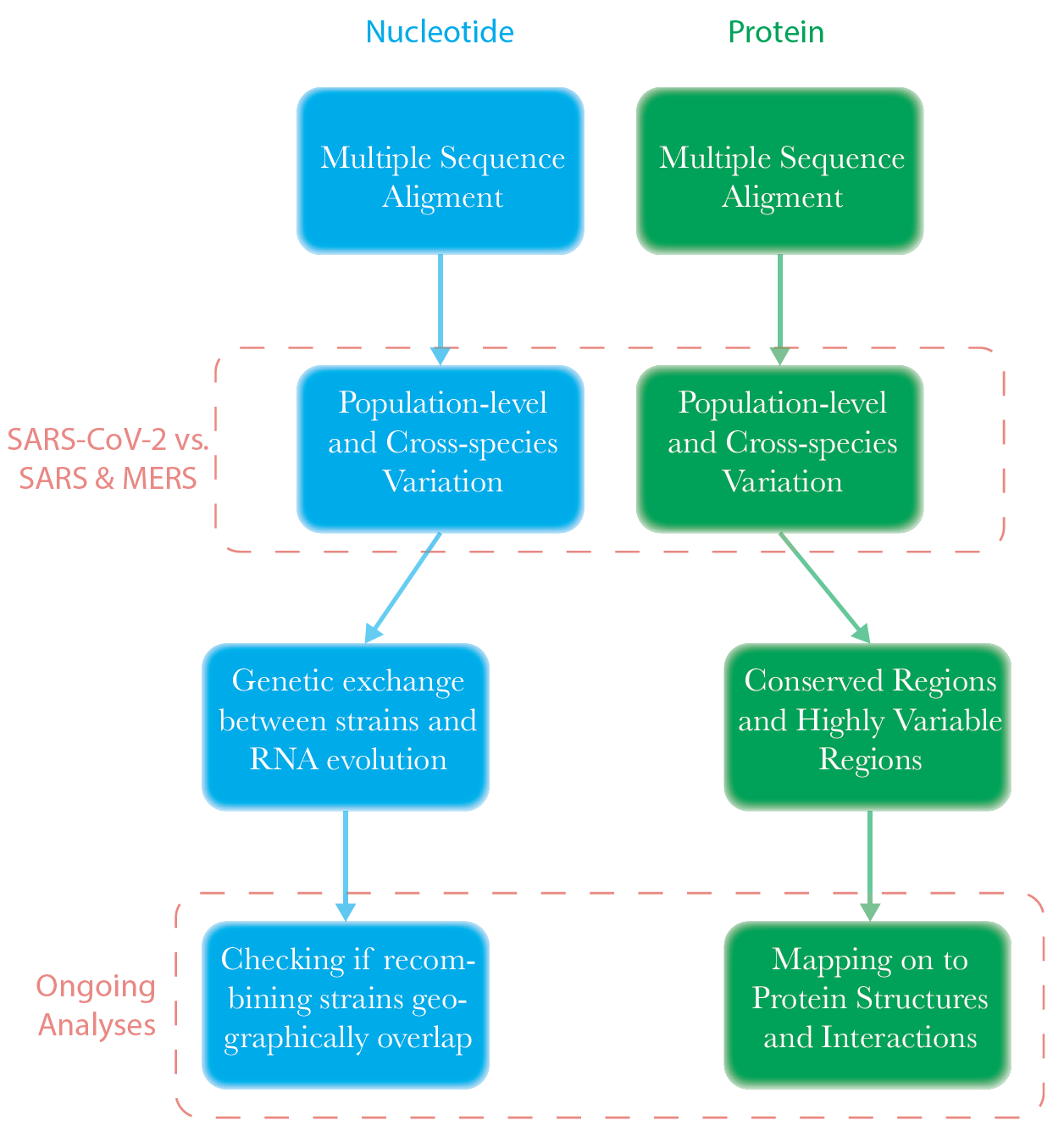 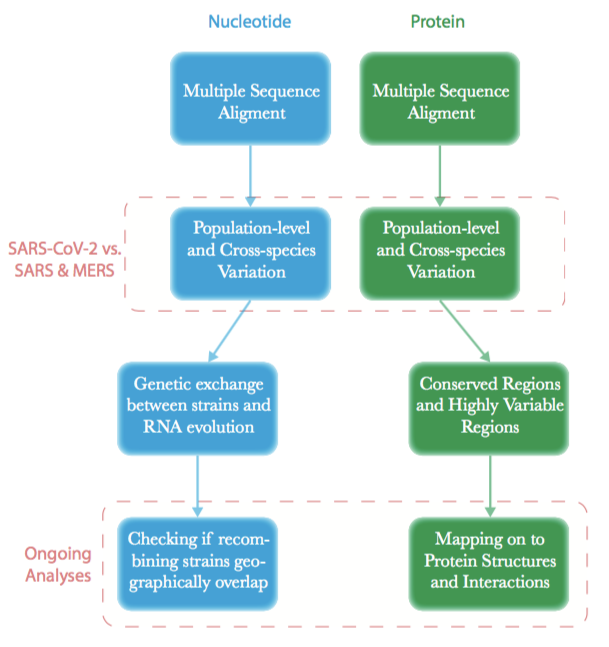 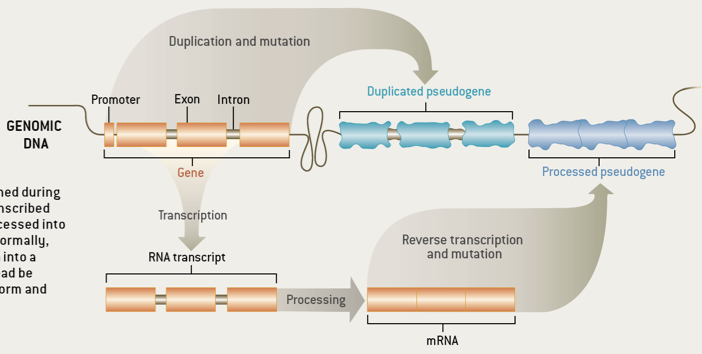 [lectures.gersteinlab.org]                                [COVID-HASTE-042120]
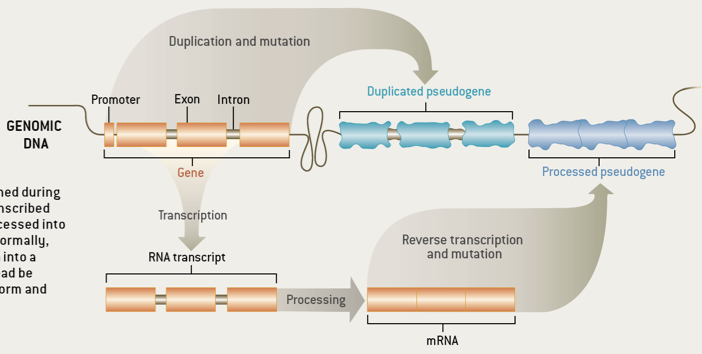 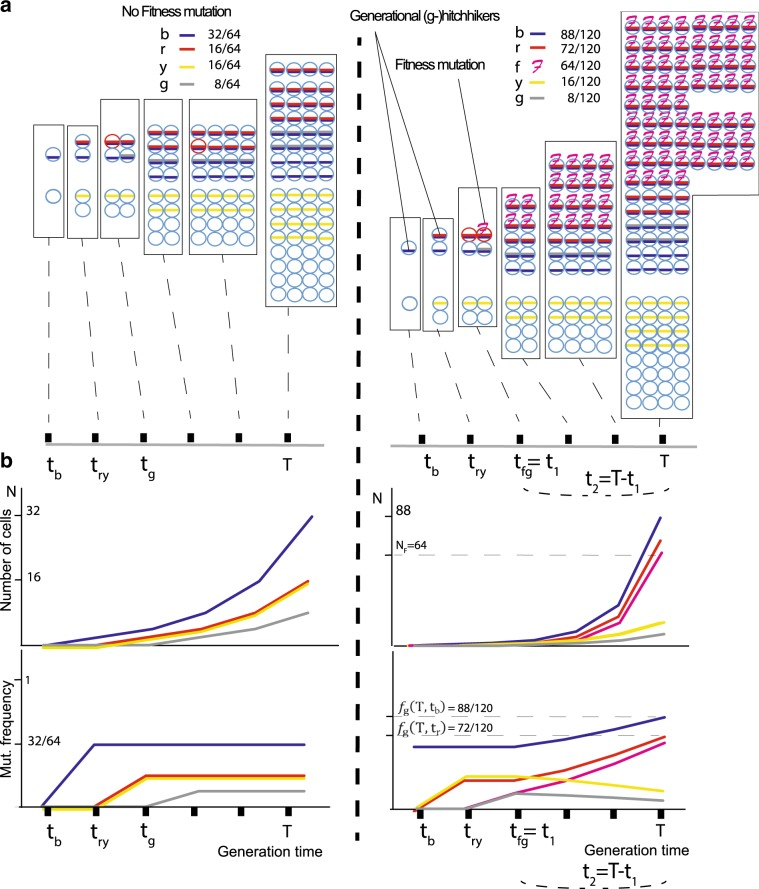 Generated Resources: Fasta files, VCF file
Data Sources: GISAID, NCBI VIRUS
5
www.gisaid.org https://www.ncbi.nlm.nih.gov/labs/virus/vssi/#
https://www.scientificamerican.com/article/the-real-life-of-pseudoge/
Salichos et al. Nat. Comm. 2020Sisu et al. bioRXiv 2019, Sisu et al. 2014 PNAS
Slide: Prashant Emani + Leonidas Salichos
Protein Variation Maps of Coronaviruses
(Magenta: Variable regions)
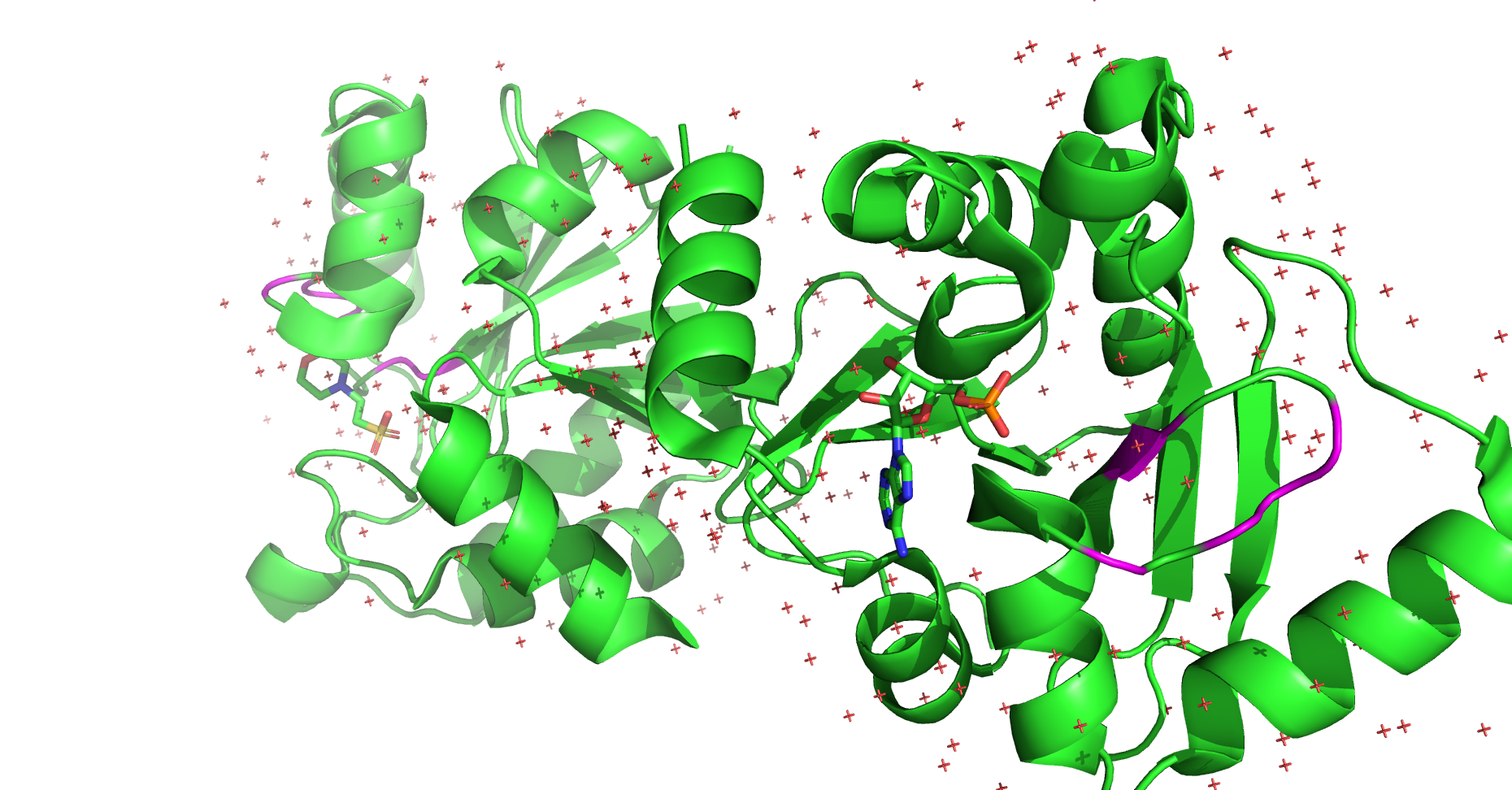 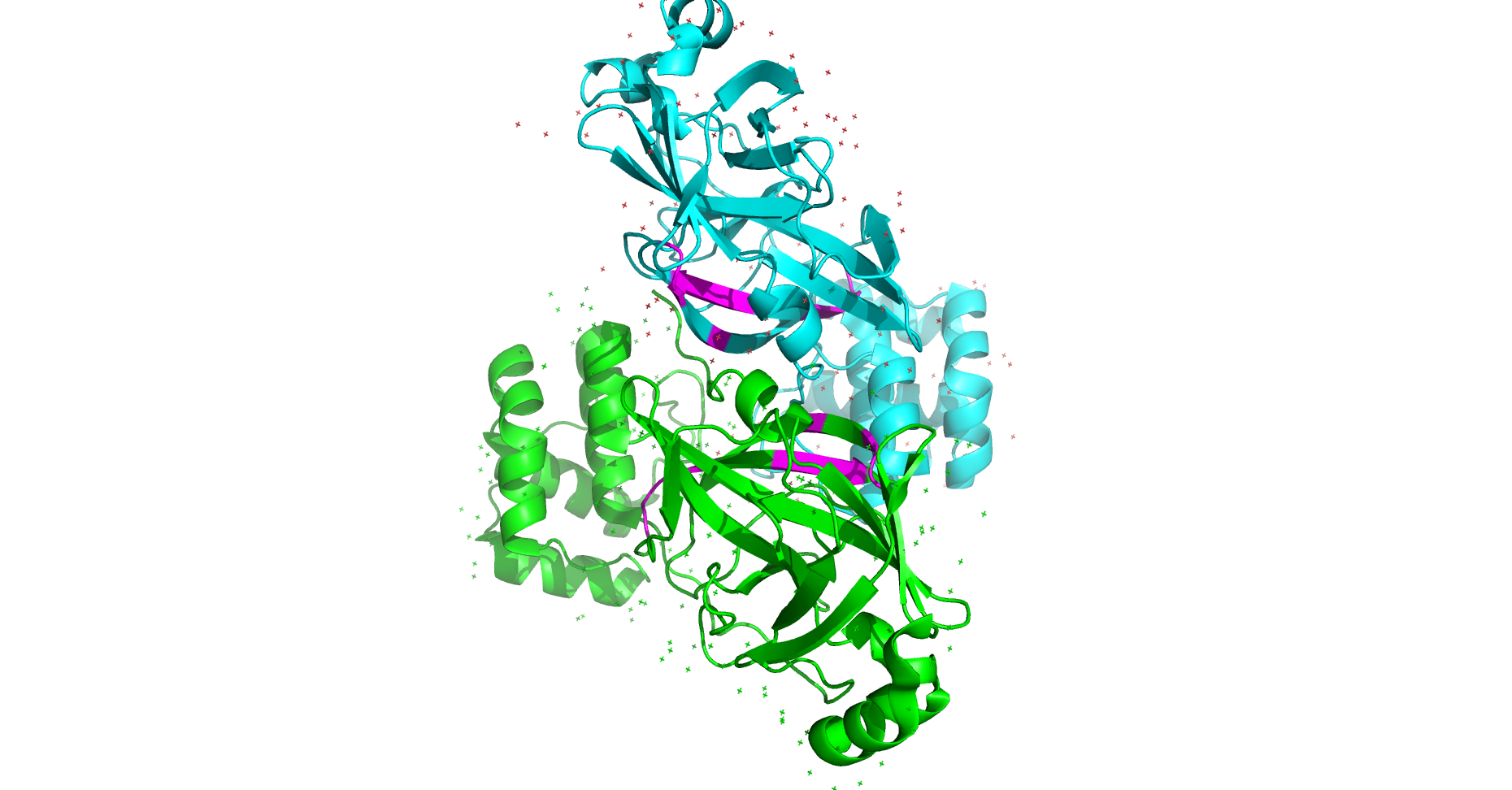 [lectures.gersteinlab.org]                                [COVID-HASTE-042120]
SARS-CoV-2 ADP Phosphatase in Complex with AMP
(PDB ID: 6W6Y)
Key Questions
Are certain regions conserved within SARS-CoV-2, or between SARS-CoV-2 and SARS and MERS?
Some regions are highly variable: how does the virus cope with frequent variation?
SARS 3C-like Protease (in dimeric form: green and turquoise monomers) (PDB ID: 4HI3)
6
Slide: Prashant Emani
Interpreting variants in SARS-CoV-2 for their non-coding RNA properties
RNA Secondary Structure
RADAR: Tool to interpret variants in noncoding RNA elements
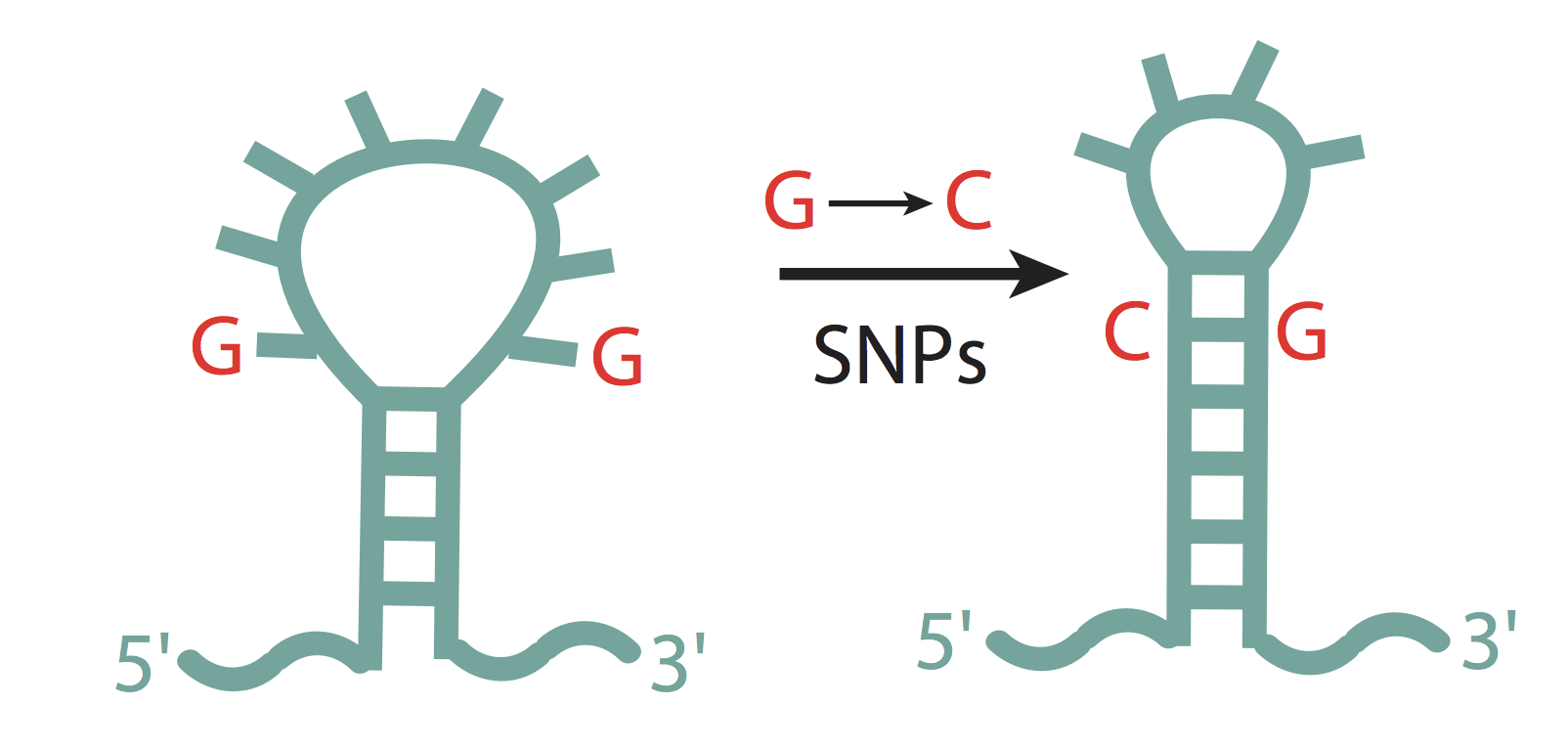 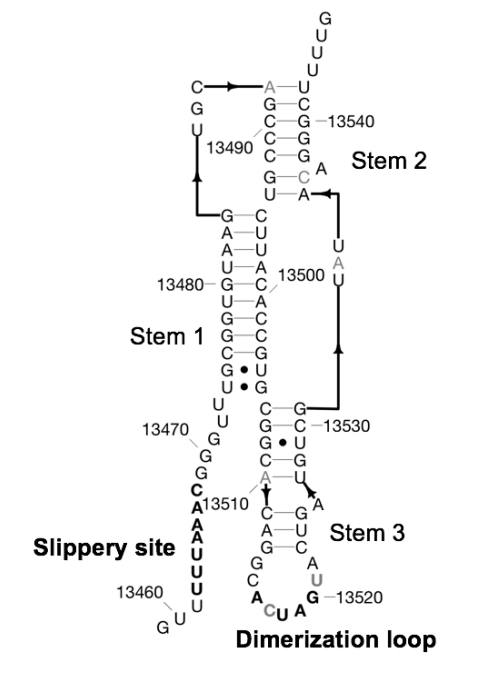 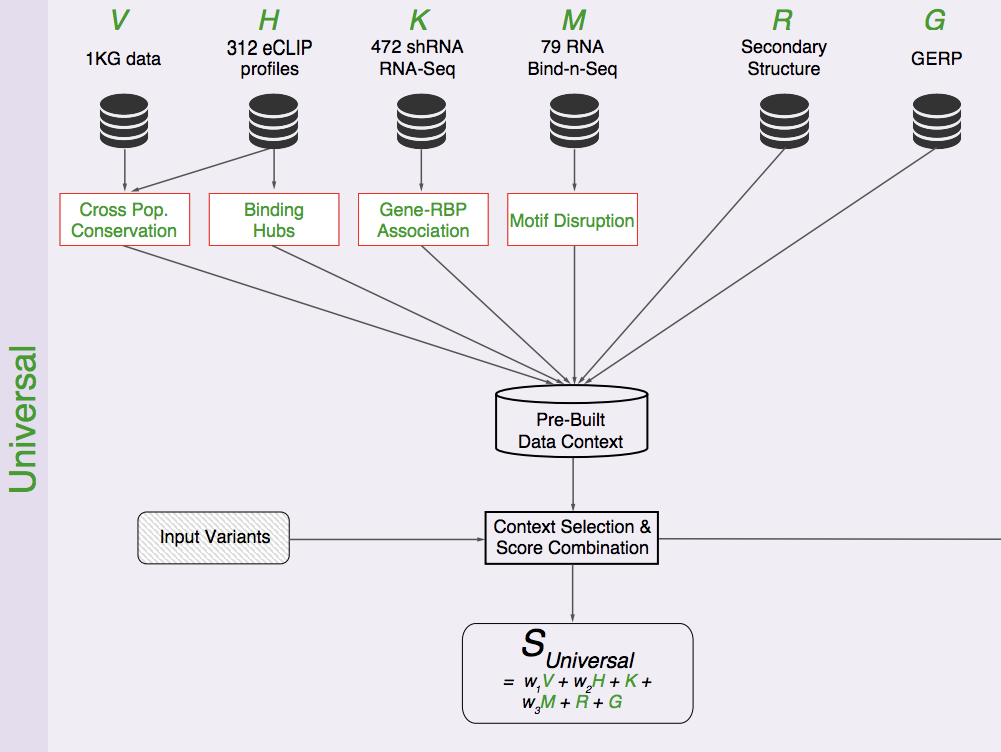 Apply to conserved RNA structure elements in SARS-CoV-2 + search for novel elements
[lectures.gersteinlab.org]                                [COVID-HASTE-042120]
Frameshifting ElementRangan et al. 2020 bioRXiV
Predicted binding to endogenous proteins
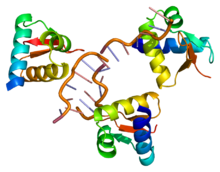 CNN
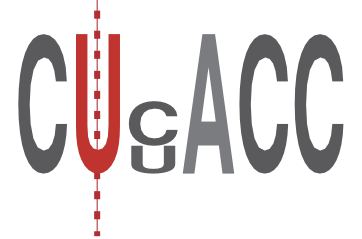 motif-breaking or gain
gain/loss of RNA binding
7
Slide: Michael Rutenberg Schoenberg
Zhang J, Liu JL et al bioRXiV 2019 (GenomeBiology, 2020, in press)
Goals:* Evolutionary comparison of SARS-CoV-2 and related coronaviruses to search for more conserved regions* Comparison of strains of SARS-CoV-2 to predict whether mutations in some strains disrupt these RNA structure elements
* SARS-CoV-2 is an RNA virus with conserved structured RNA elements with functions e.g. frameshifting* Investigate structural differences in these and other regions due to mutations in virus
How human population variation relates to cryo-EM structures of host proteins
SARS-CoV-2 encodes 29 proteins
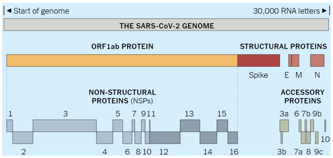 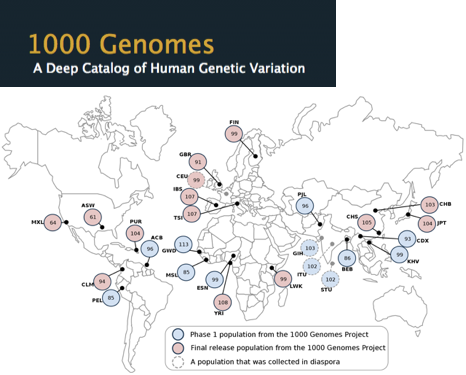 [lectures.gersteinlab.org]                                [COVID-HASTE-042120]
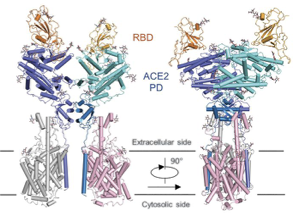 1000 Genome Project Consortium, Nature (‘15); Abyzov et al, Nat Commun (‘15); Chen et al, Nat Commun (‘17); Balasubramanian et al, Nat Commun (‘17)
8
Slide: Yucheng Yang
Yan et al. 2020 Science.
Deep learning model to predict how variants impact the stability of host proteins
Voxelize variant site into 3D grid
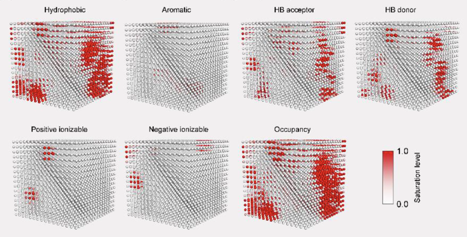 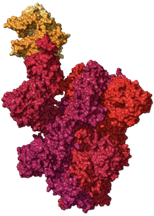 RBD-ACE2 complex
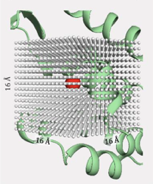 Parameterize the variant site in the 3D grid using biophysical properties
[lectures.gersteinlab.org]                                [COVID-HASTE-042120]
ThermoNet workflow
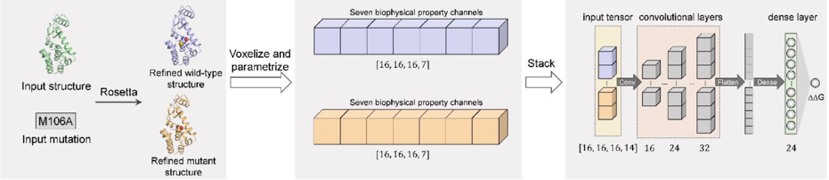 9
Slide: Yucheng Yang
Bian Li et al. bioRXiV 2020 (PLoS CB under review)
Repurposing existing RNA-seq tools for studying host/virus interactions
exceRpt pipeline
single cell RNA-Seq
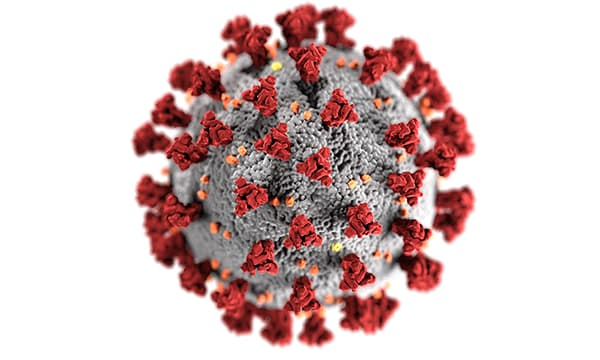 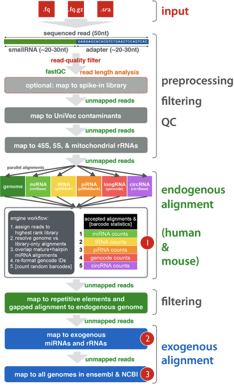 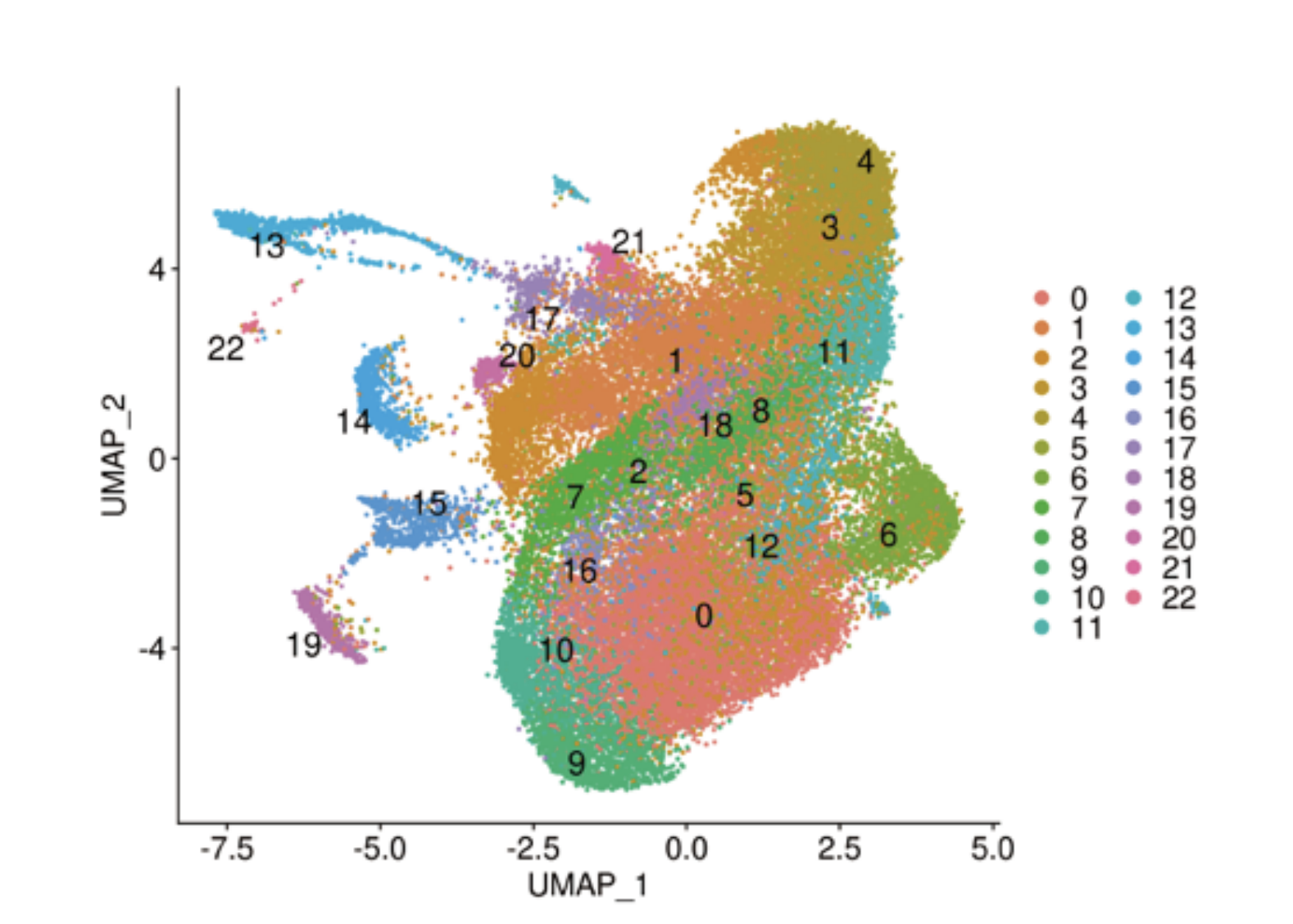 Which cells have SARS-COV-2?
+
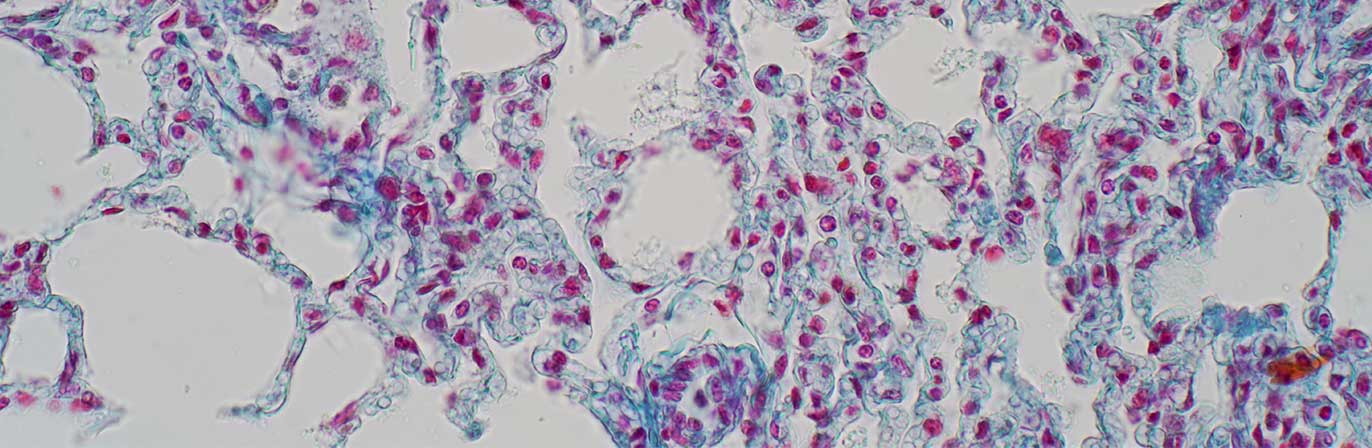 [lectures.gersteinlab.org]                                [COVID-HASTE-042120]
Liao et al. medRXiv 2020
* Investigate connections between virus + host + other microbes* exceRpt is from the exRNA consortium
COVID-19 patient sample
10
Rozowsky et al. Cell Systems 2019, Daniel Spakowicz, Shaoke Lou et al. bioRXiV 2019 (Genome Biology 2020 in press)
Slide: Michael Rutenberg Schoenberg
Adapting a machine learning framework for linking microbes to genes in asthma to find SARS-CoV-2 - human gene linkages
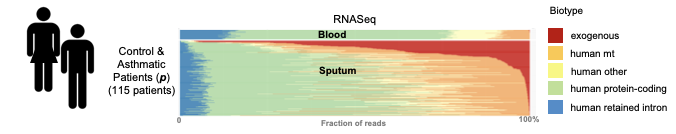 Use ExceRpt to discover
Exogenous RNAs
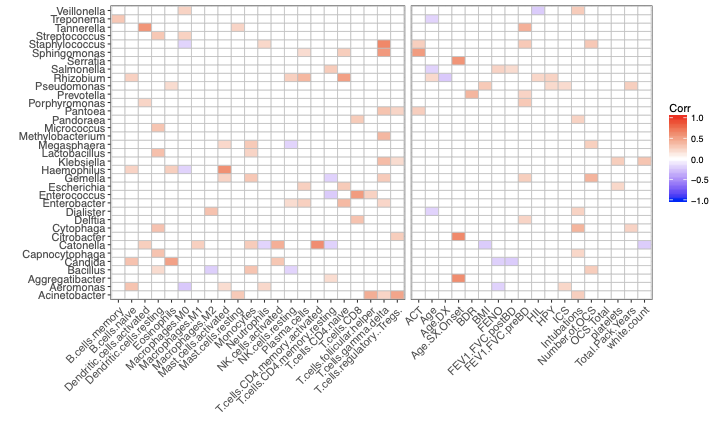 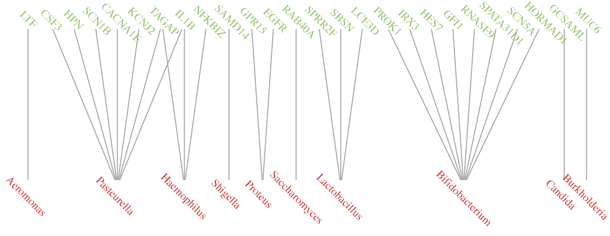 [lectures.gersteinlab.org]                                [COVID-HASTE-042120]
Microbe-gene links identified by LDA-Link framework
11
Collaboration with Prof. Geoffrey Chupp
Slide: Shaoke Lou
Daniel Spakowicz, Shaoke Lou et al. bioRXiV 2019 (Genome Biology 2020 in press)
Adapting work on biomedical data privacy & security for COVID-19 contact tracing
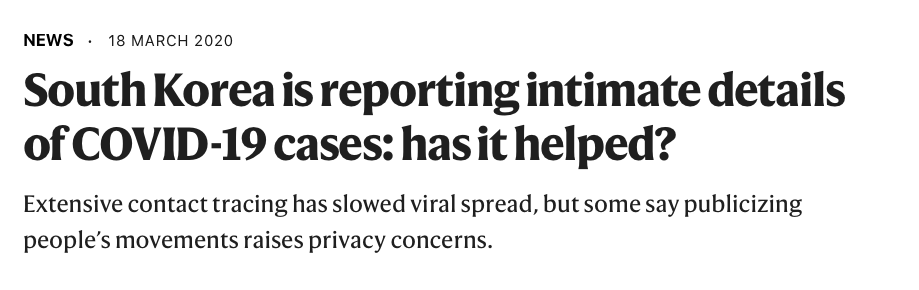 One of the most effective ways of stopping the spread is via “contact tracing”, but may not work under certain privacy laws
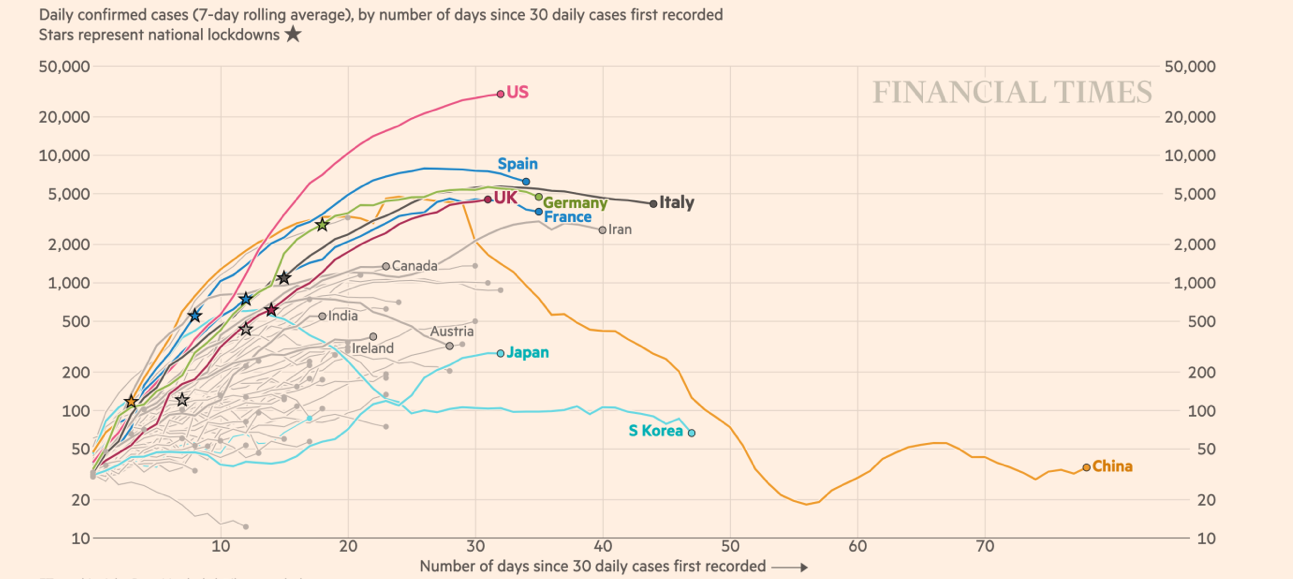 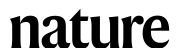 Data Sanitization Techniques for Genome Privacy
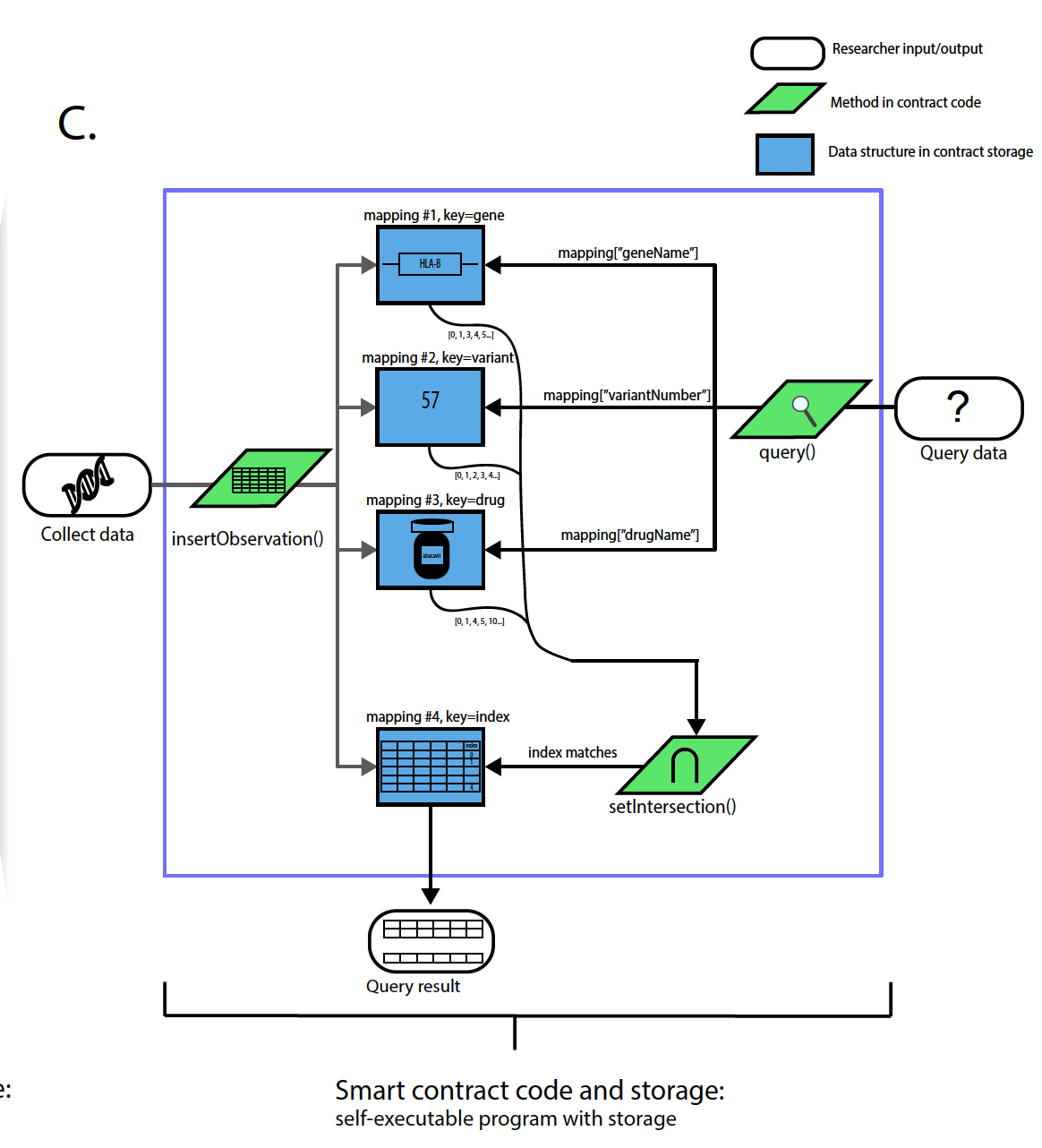 Decentralized Blockchain solutions for robust storage & query
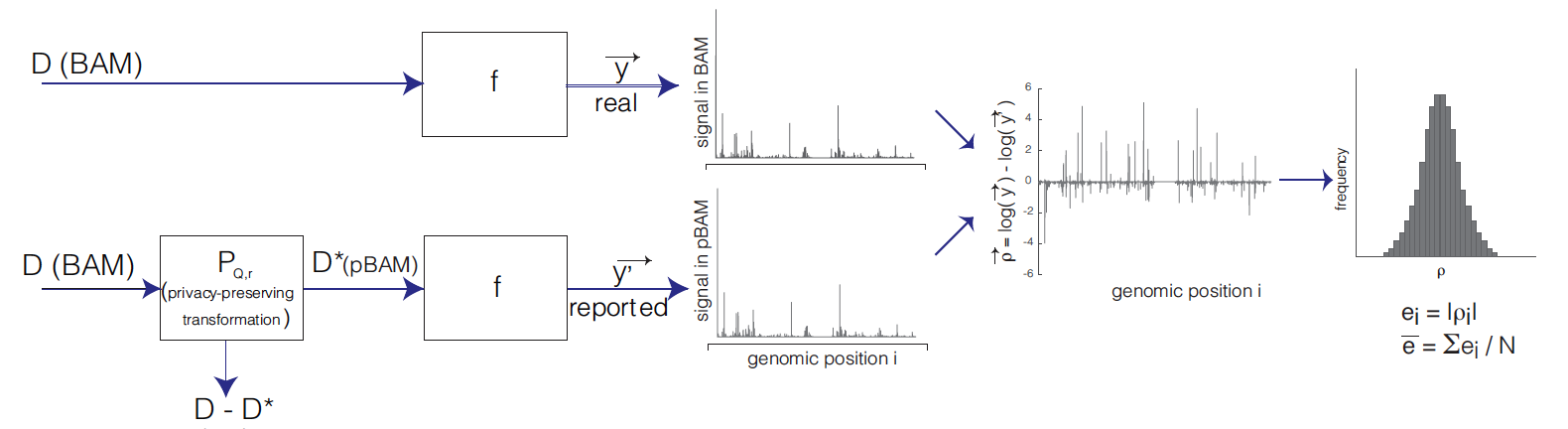 G Gursoy, P Emani, O Jolanki, C Brannon, A Harmanci, S Strattan, A Miranker, M Gerstein, Biorxiv, doi: https://doi.org/10.1101/345074
G Gursoy, R Bjornson, M Green and M Gerstein, BMC Medical Genomics
G Gursoy*, C Brannon*, and M Gerstein, BiorXiv, doi: https://doi.org/10.1101/2019.12.16.878488
G Gursoy, C Brannon, S Wagner, and M Gerstein, BiorXiv, doi: https://doi.org/10.1101/2020.03.03.975334 
C Brannon and G Gursoy, https://thegccontent.wordpress.com/2020/04/13/a-practical-ethereum-and-multichain-blockchain-tutorial/
12
Slide: Gamze Gursoy and Charlotte Brannon
Connect with us
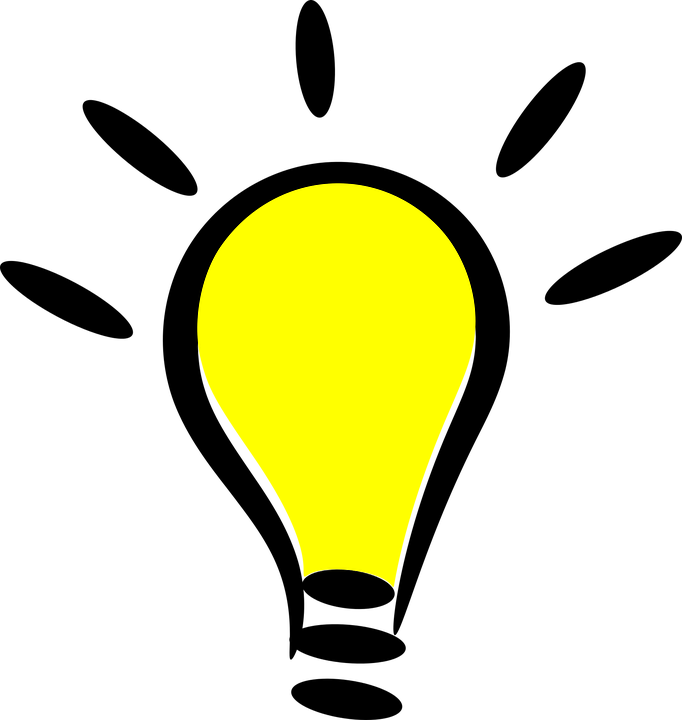 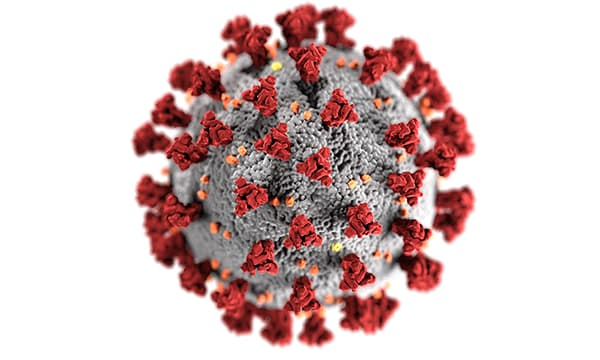 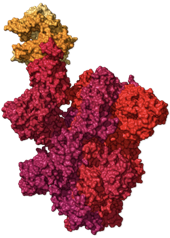 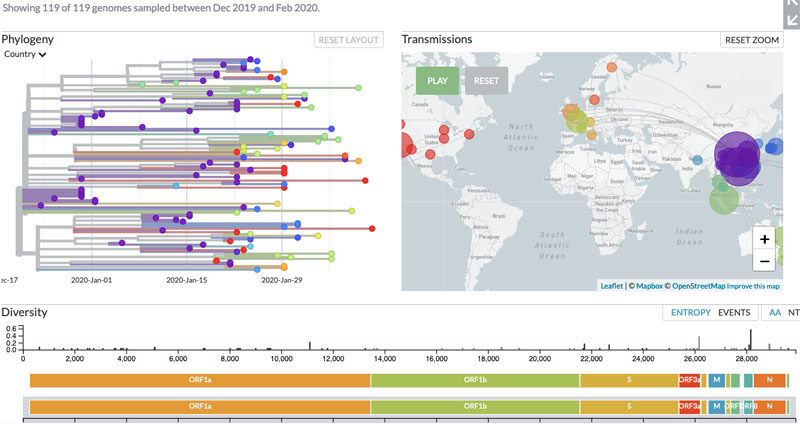 COVID-19 Data
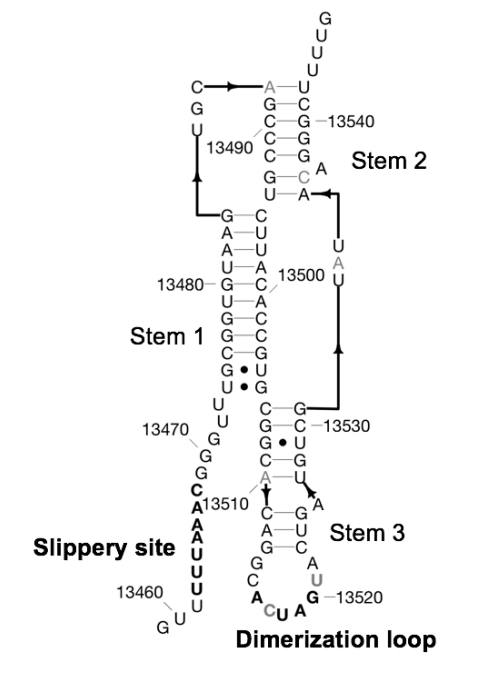 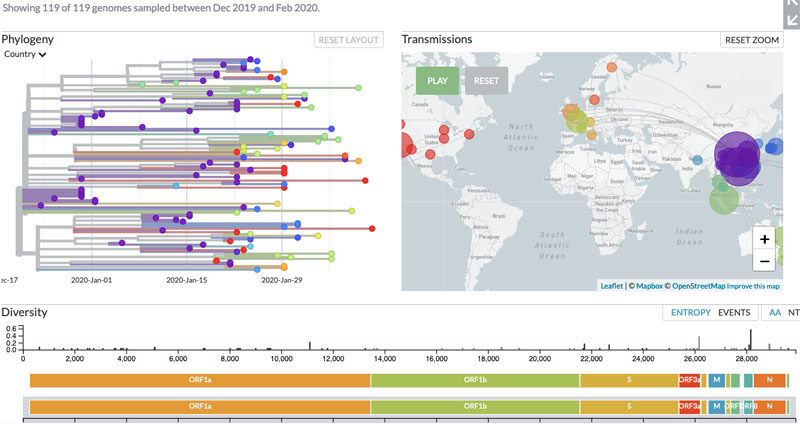 [lectures.gersteinlab.org]                                [COVID-HASTE-042120]
Data analysis + 
Integration
Biological Expertise
Analysis ideas
michael.rutenbergschoenberg@yale.edu & mark@gersteinlab.org
13
Photo credits:
https://pixabay.com/vectors/cartoon-icon-light-bulb-symbol-1294877/
https://www.massgeneral.org/news/coronavirus/treatment-guidance
https://gisaid.org
Data we’re particularly interested in
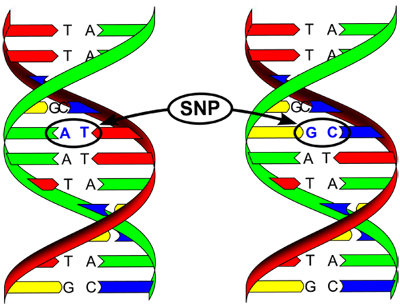 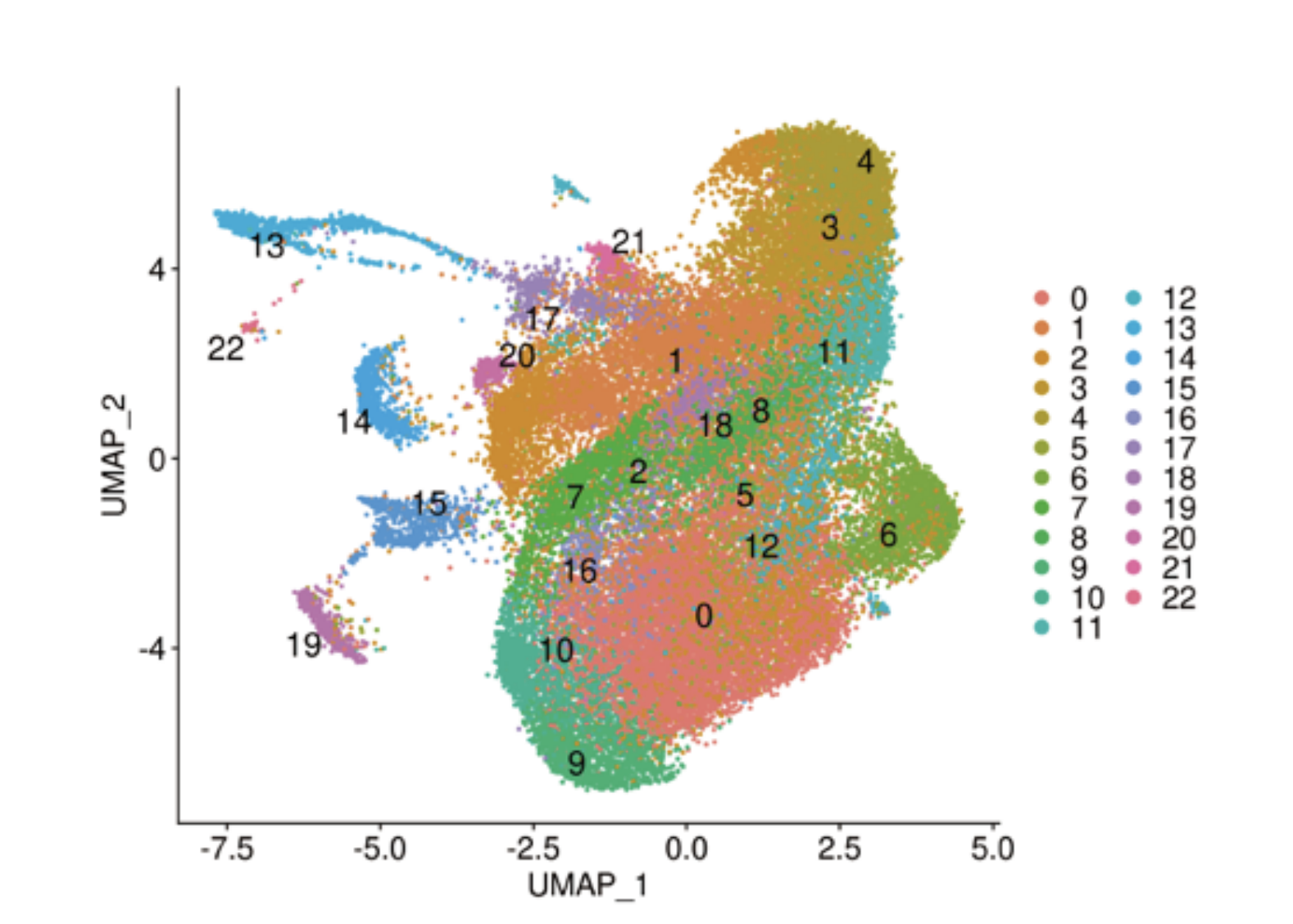 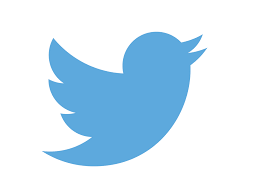 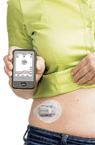 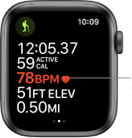 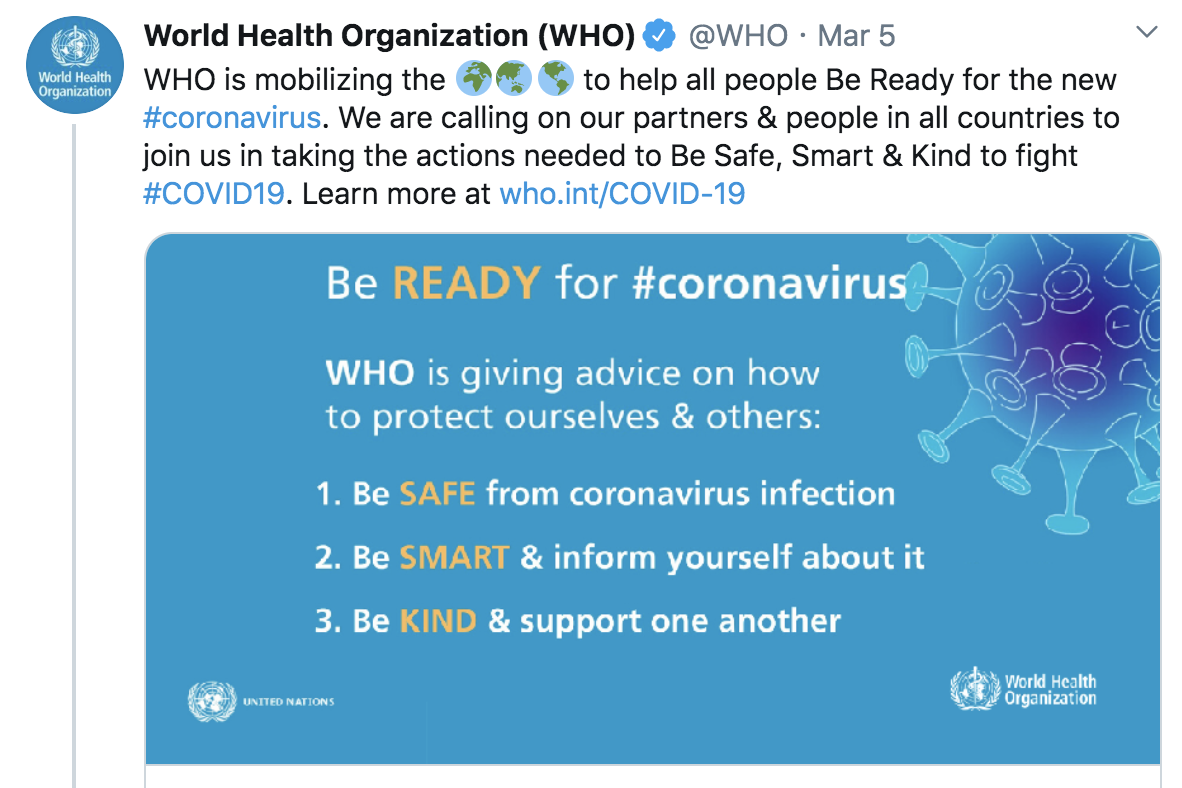 Twitter
 mining
Genomes
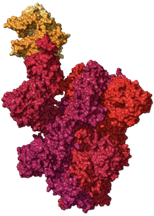 Functional Genomics: Single-cell, RNA-Seq, ChIP-Seq, Hi-C, Microbiome, etc.
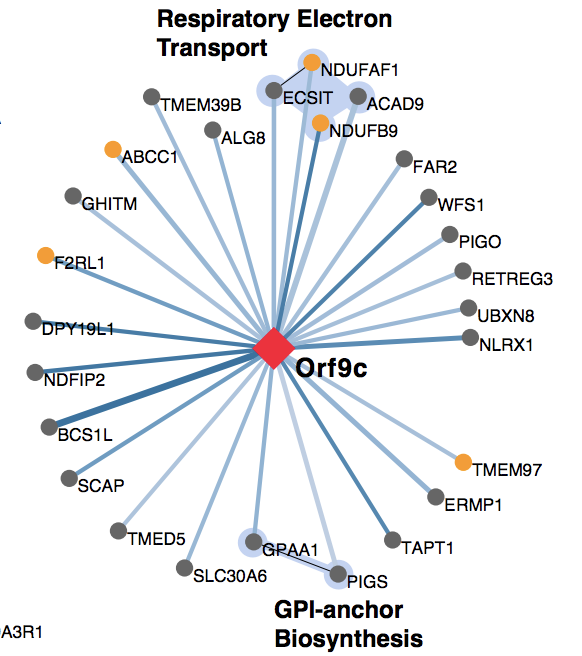 [lectures.gersteinlab.org]                                [COVID-HASTE-042120]
Biosensors
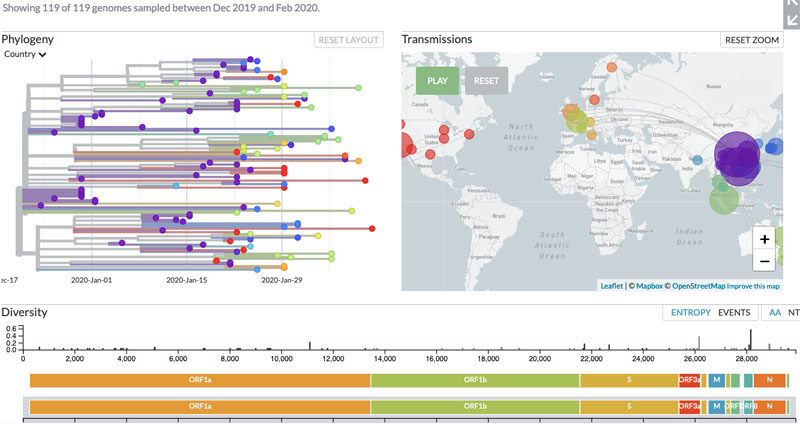 Epidemiology/EHR records
Proteomics + Protein-protein interactions
Matched Host + Virus Samples
Cryo-EM & X-ray Structures
14
Liao et al. medRXiv 2020
https://www.gisaid.org/ Gordon et al. bioRXiV 2020
https://twitter.com/who/status/1236281806661586946